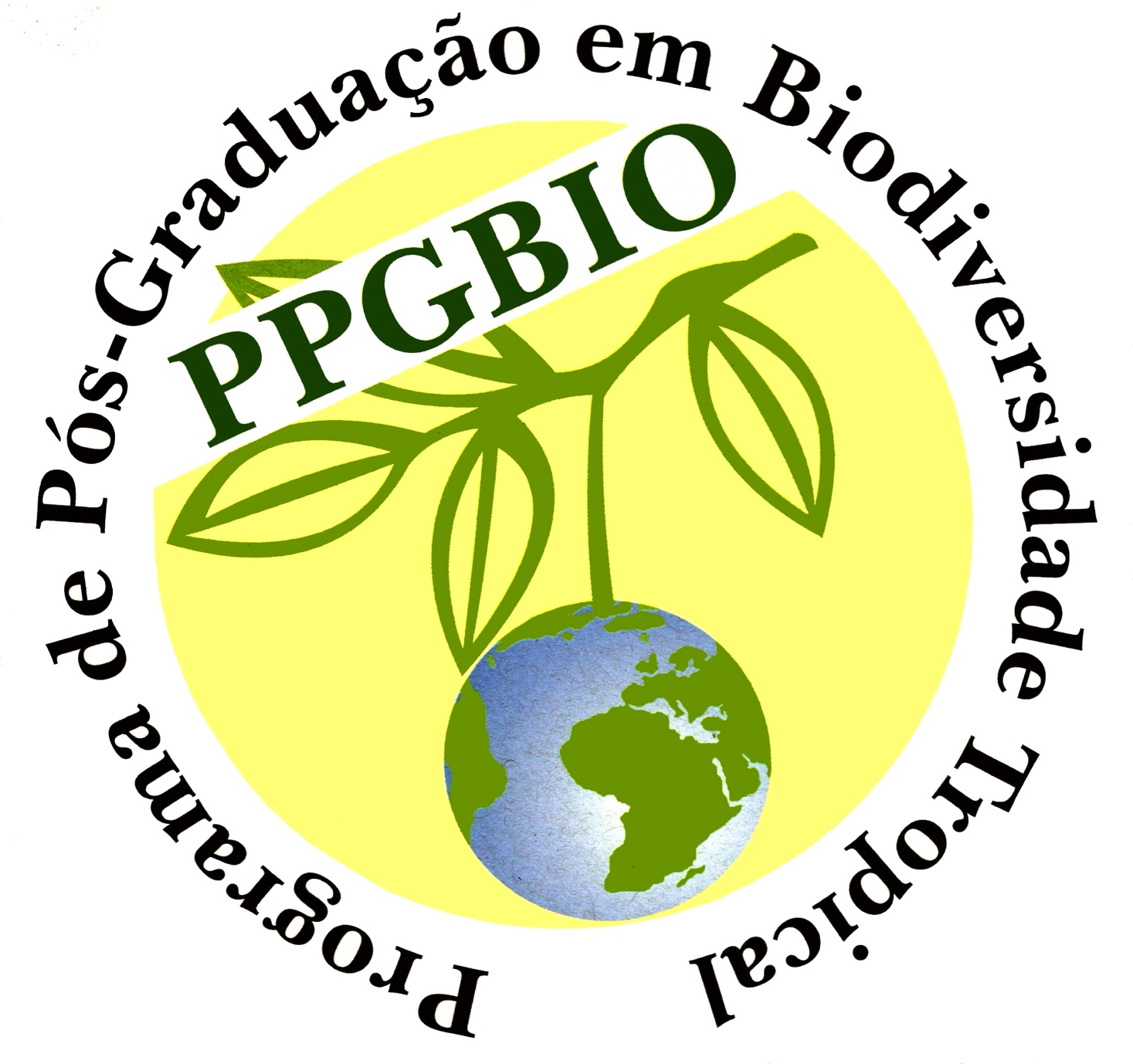 I International Symposium
V PPGBIO Meeting
07-09 October 2014
Macapa-AP
TÍTULO
Autor1, Autor2
1Institução1, 2Instituição2
Reservatório de gás (arenito)
Rocha geradora (xisto)
FINANCIAMENTO